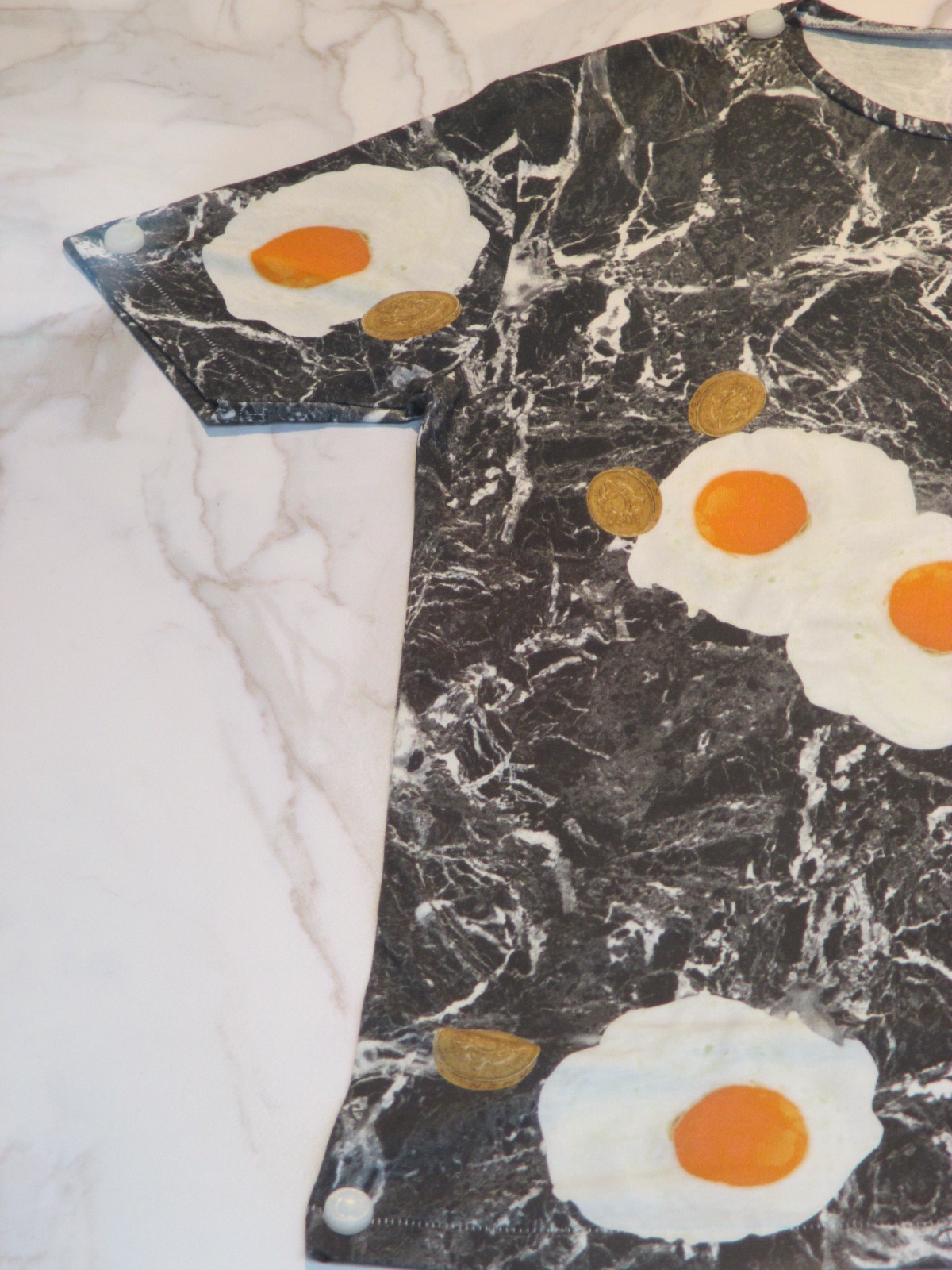 DigiprintsLaura Isoniemi2019
Digital printing is the most egological way of textile printing.No screens are needed
The method is mixing serie production and handicraft possibilites and makes photo illusions possible
It benefits a variety of schecthing possibilities
Skecthing technics and its possibilities
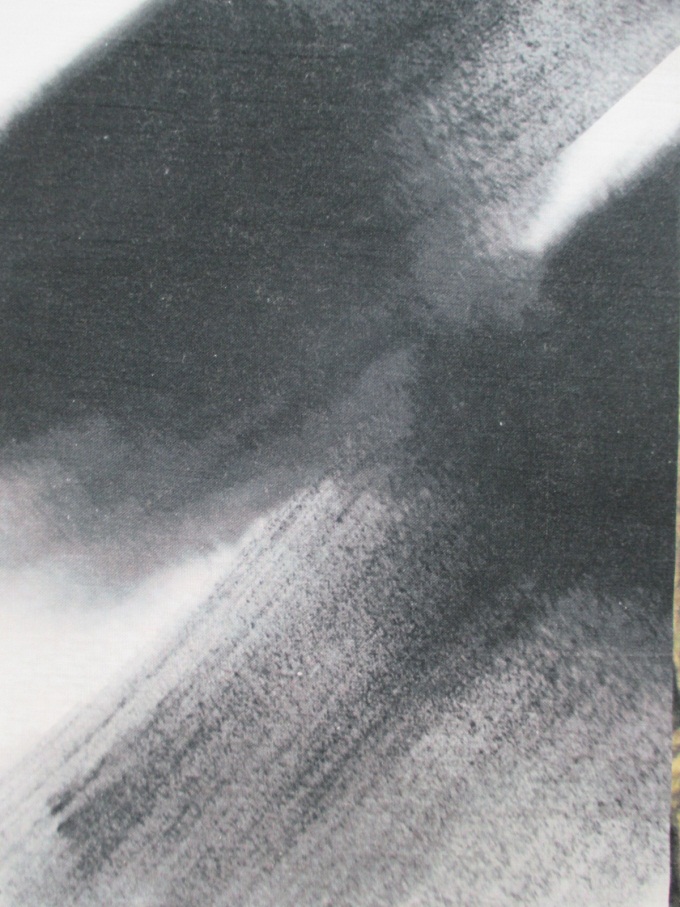 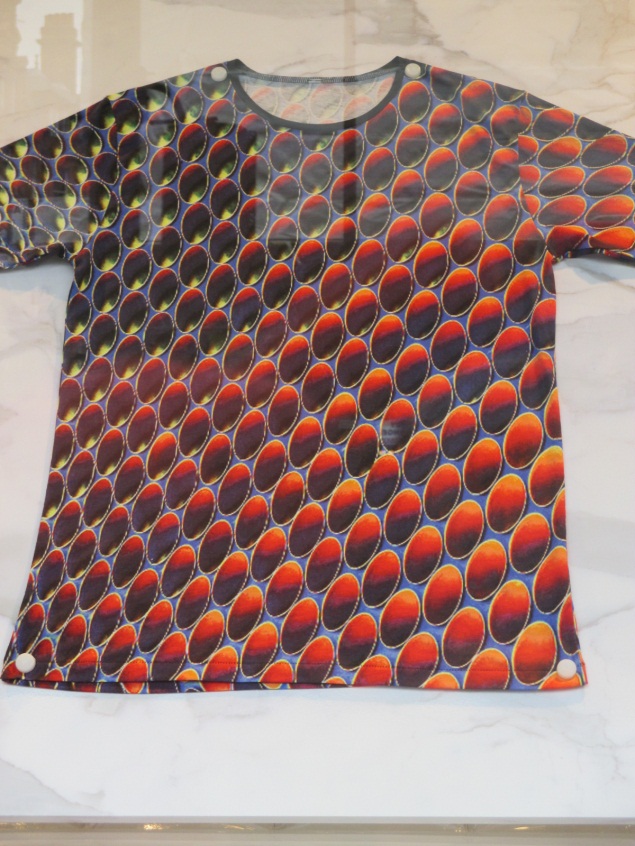 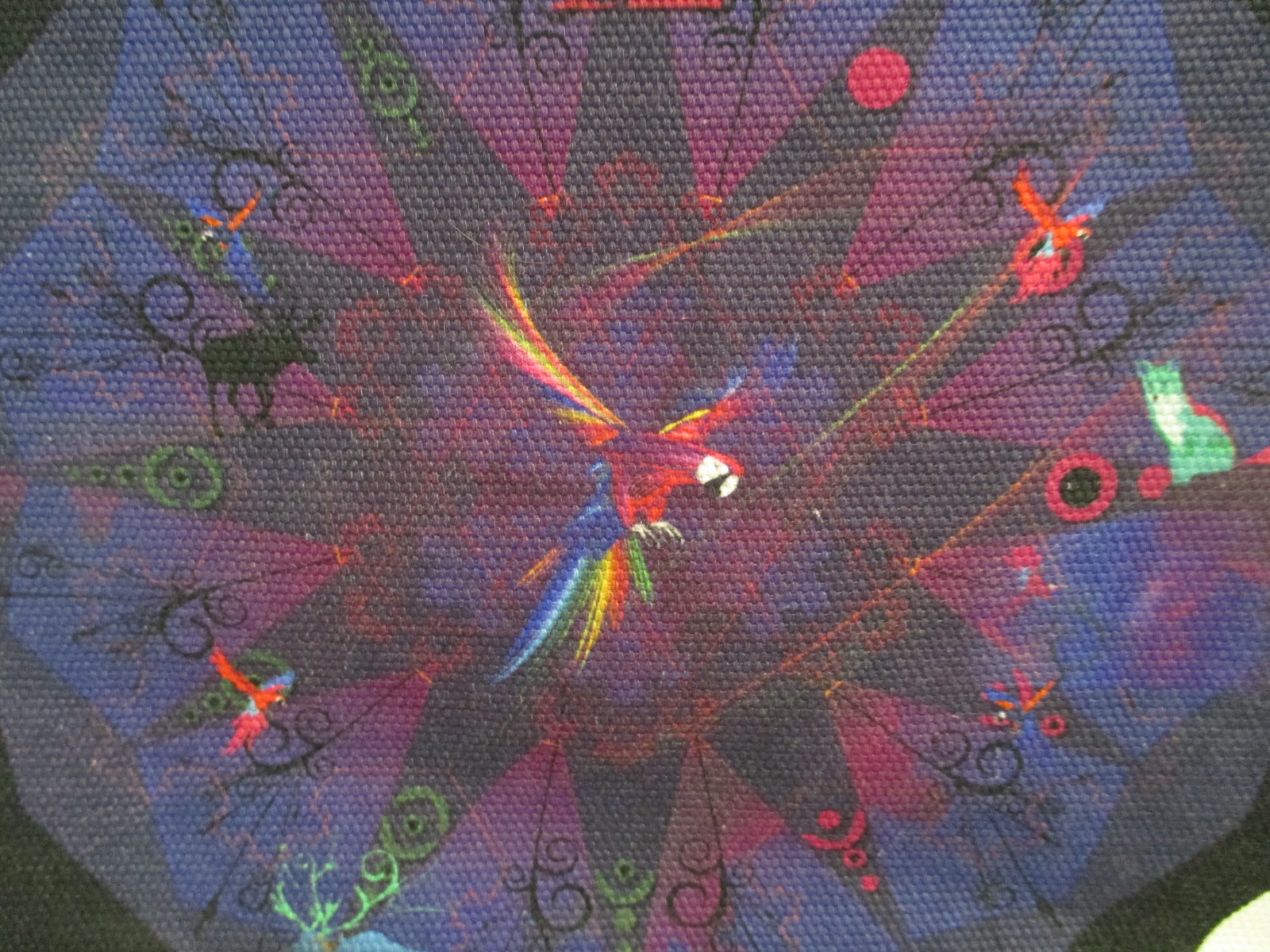 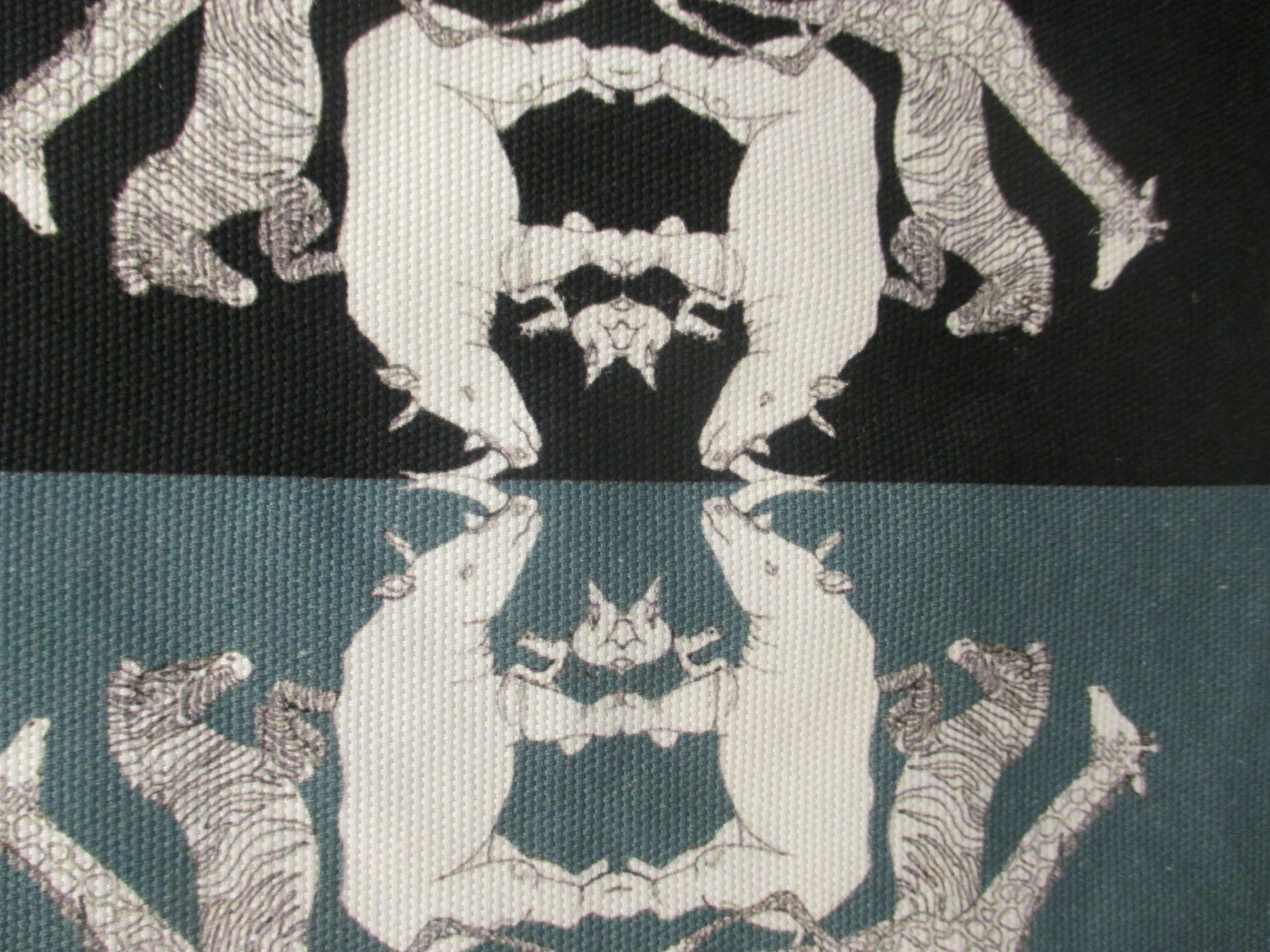 Illusions and photomanipulations
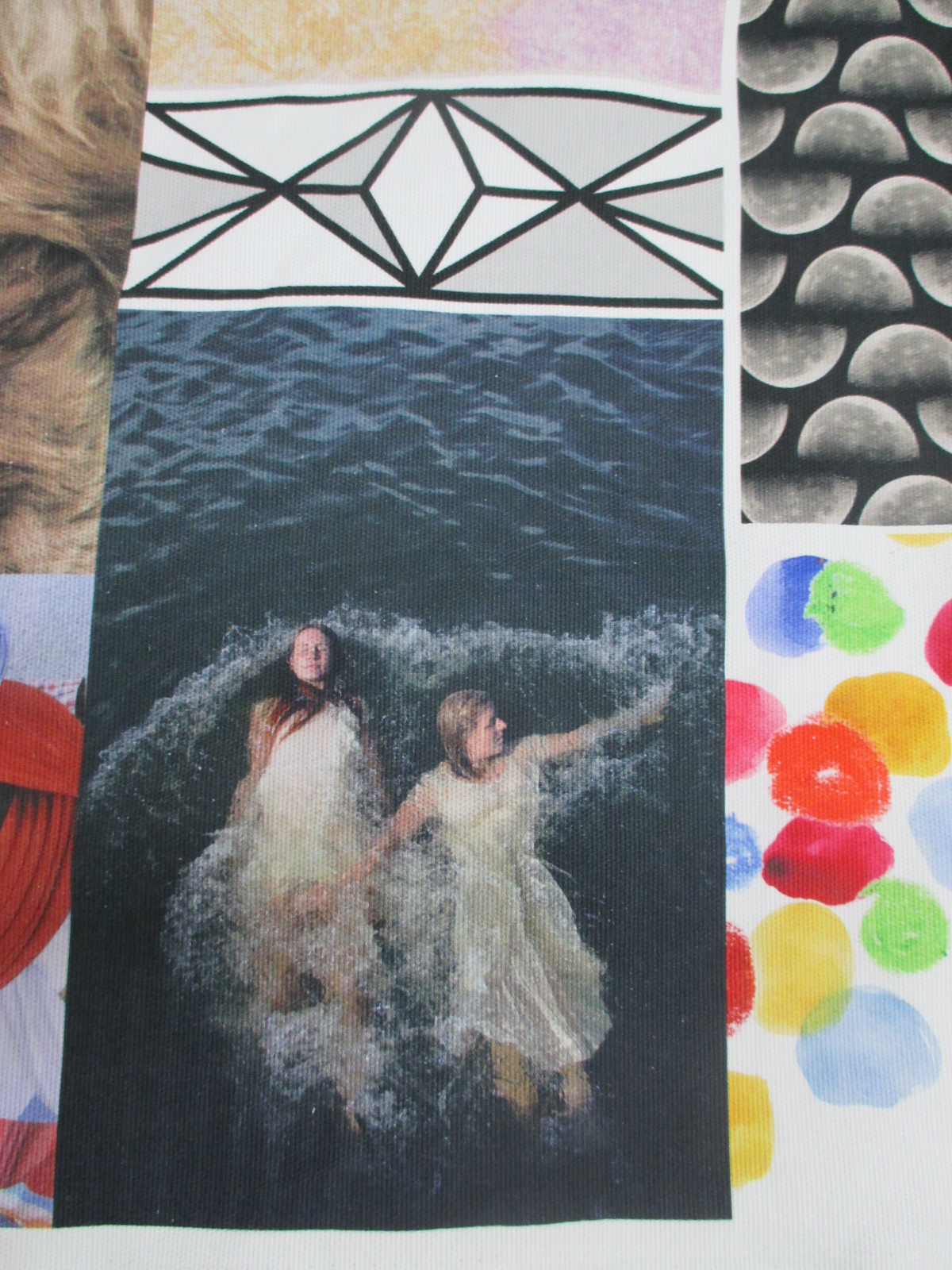 Scaling
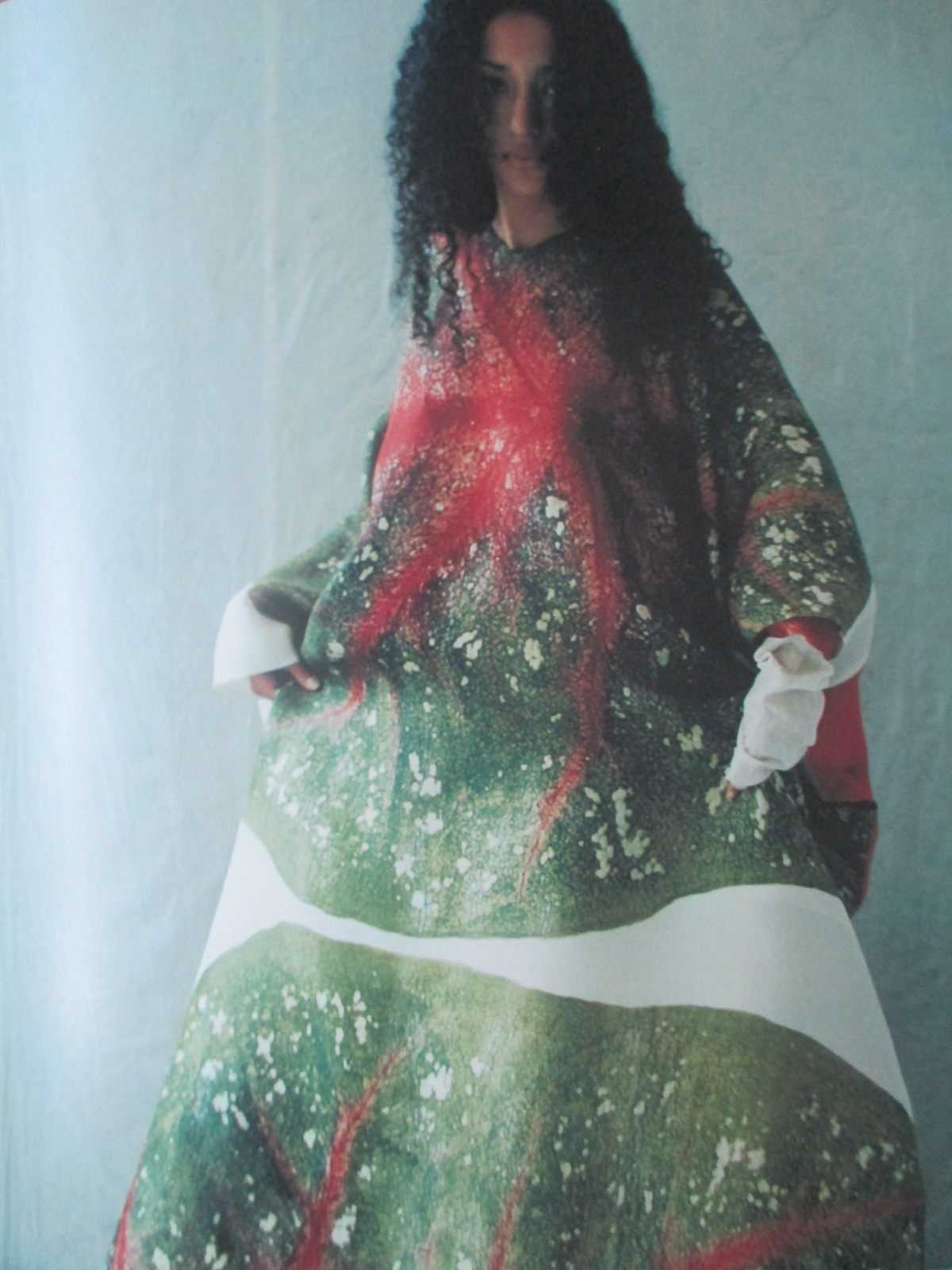 Material illusions
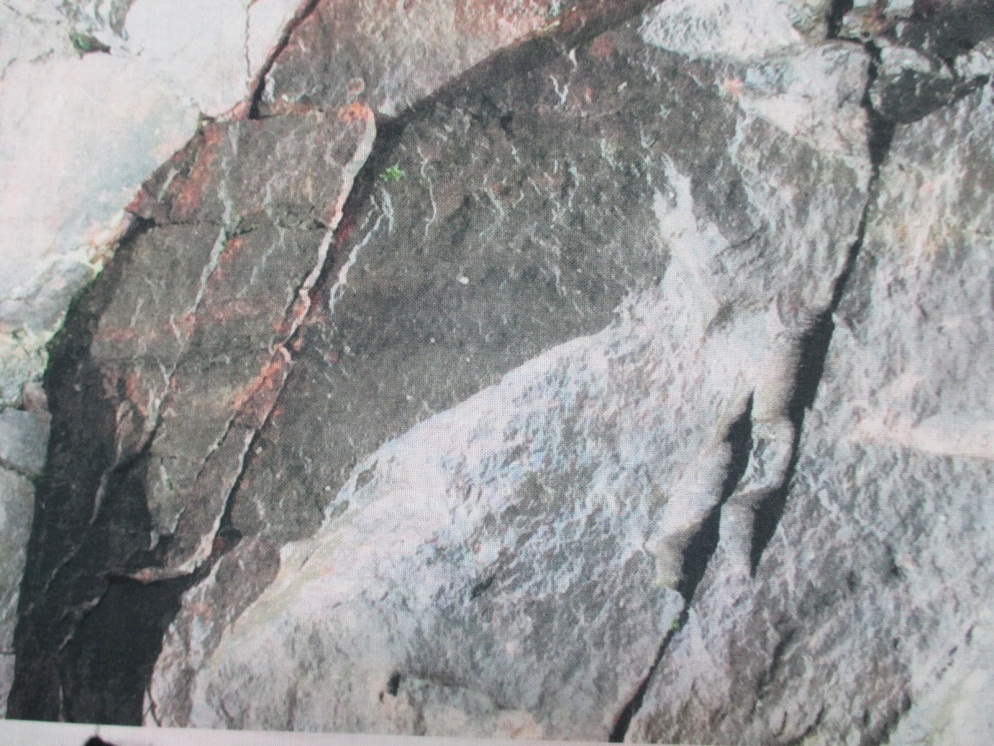 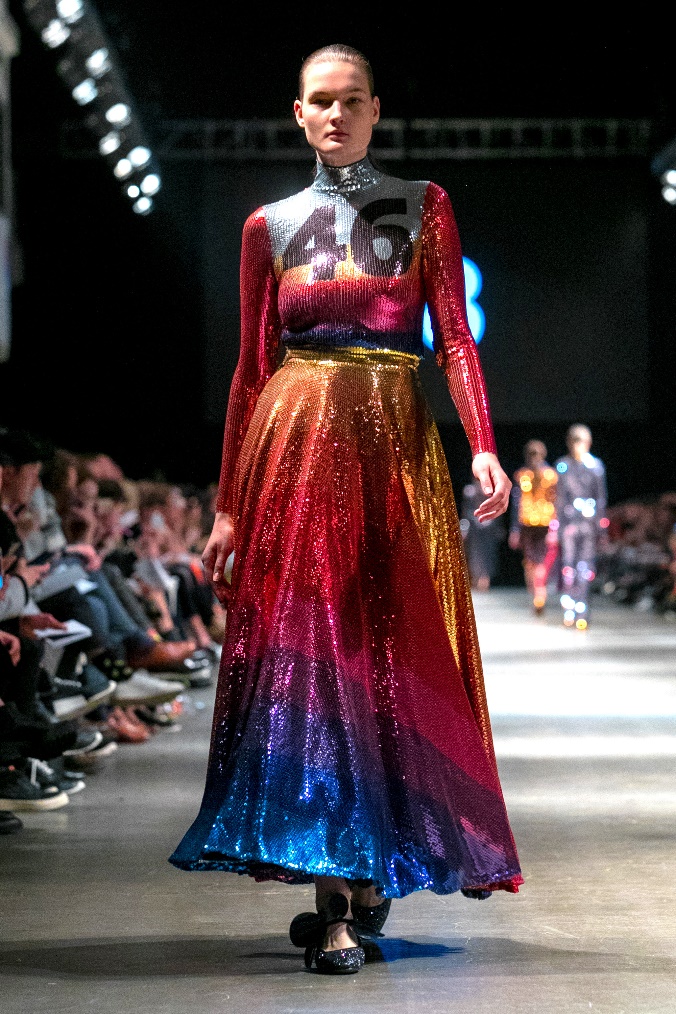 Photo tailoring to cloth
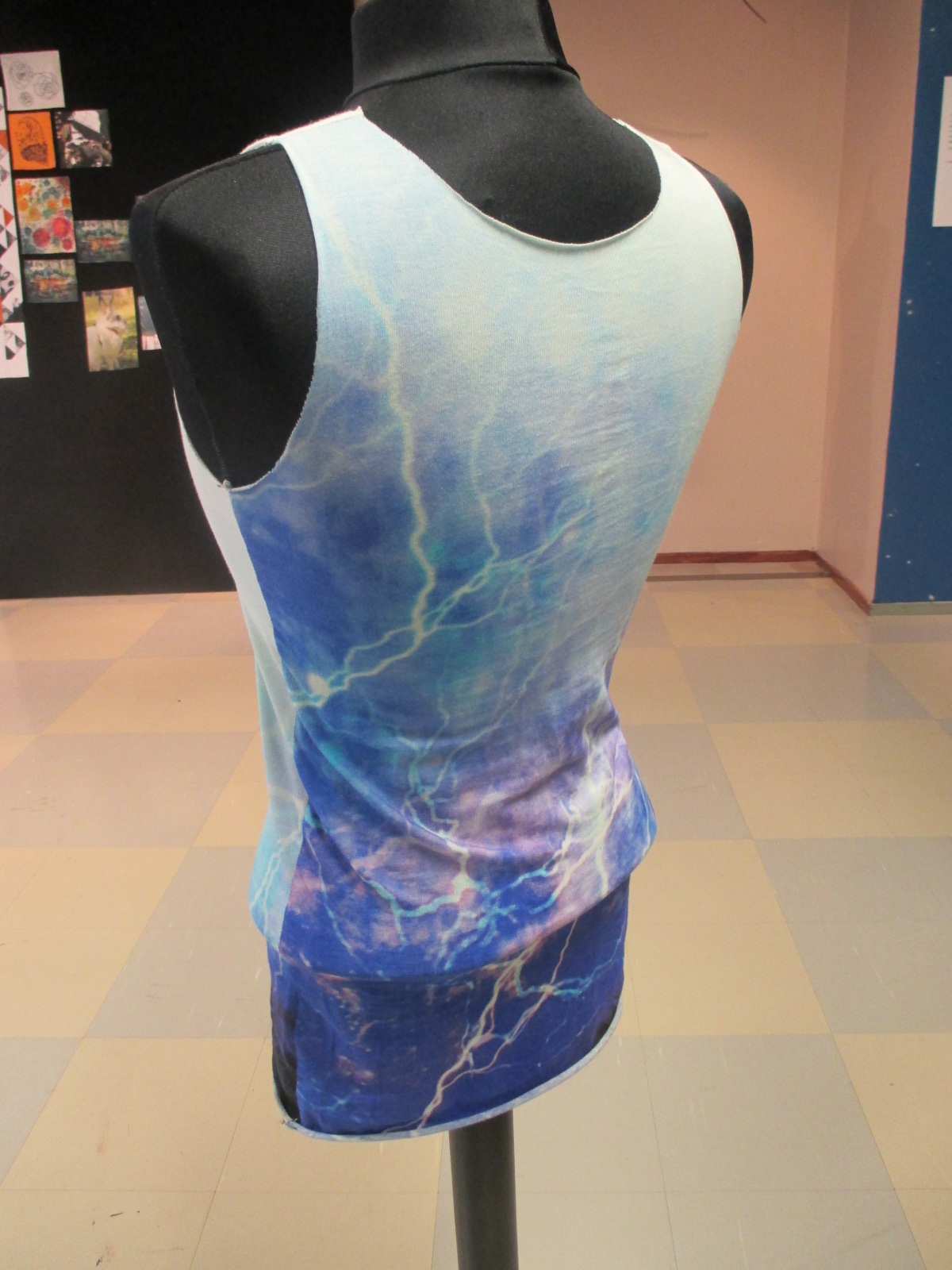 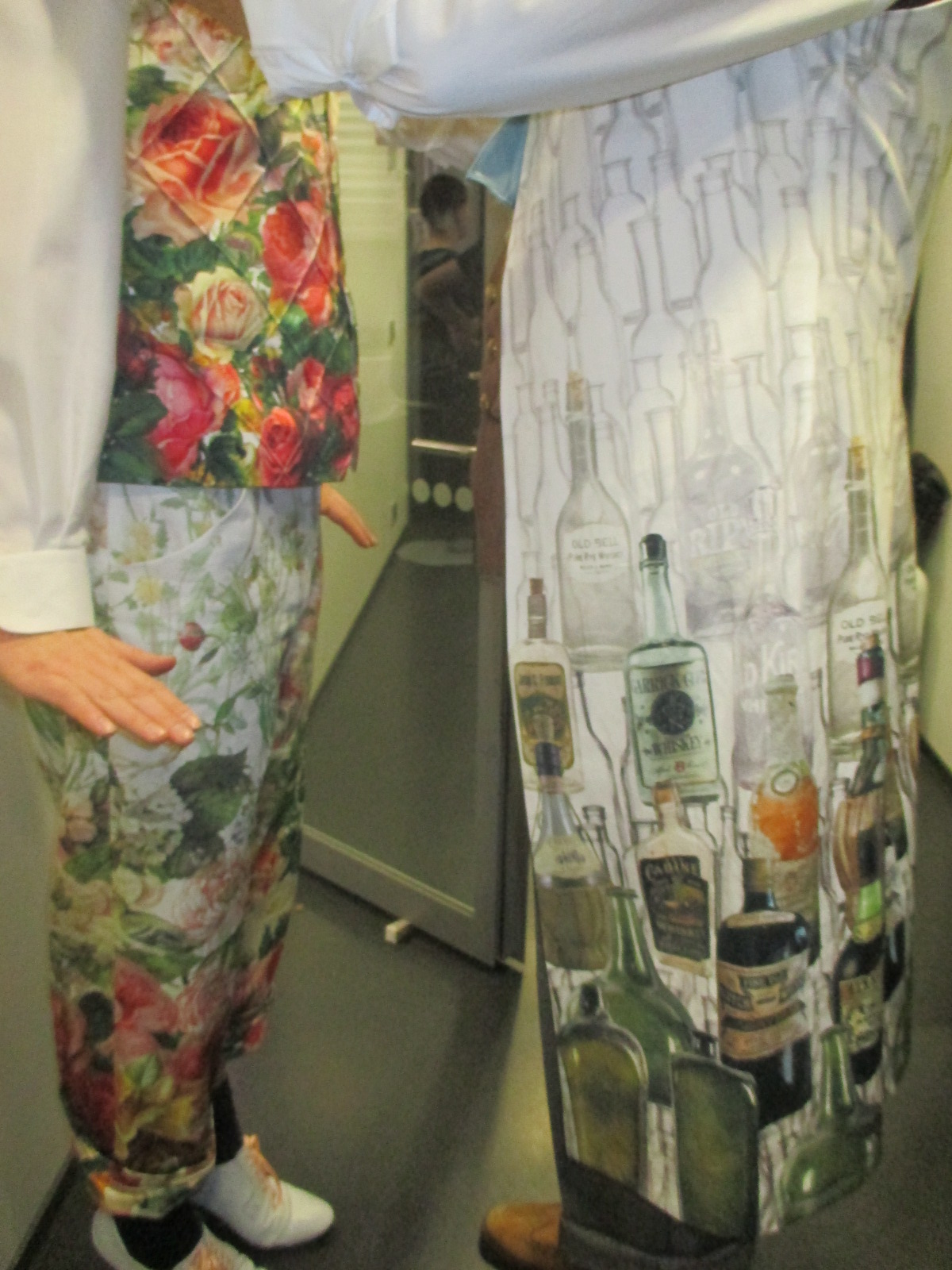 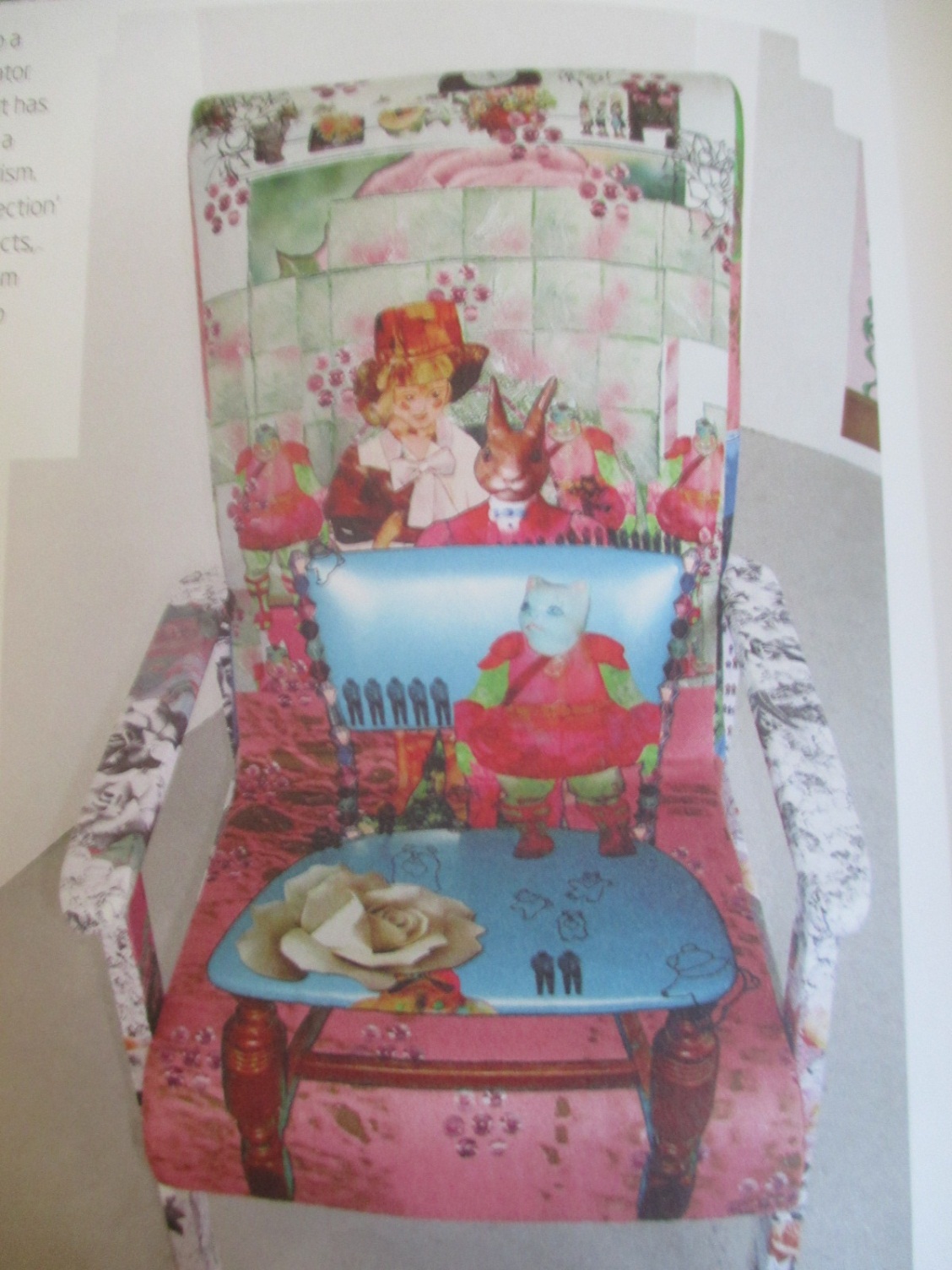 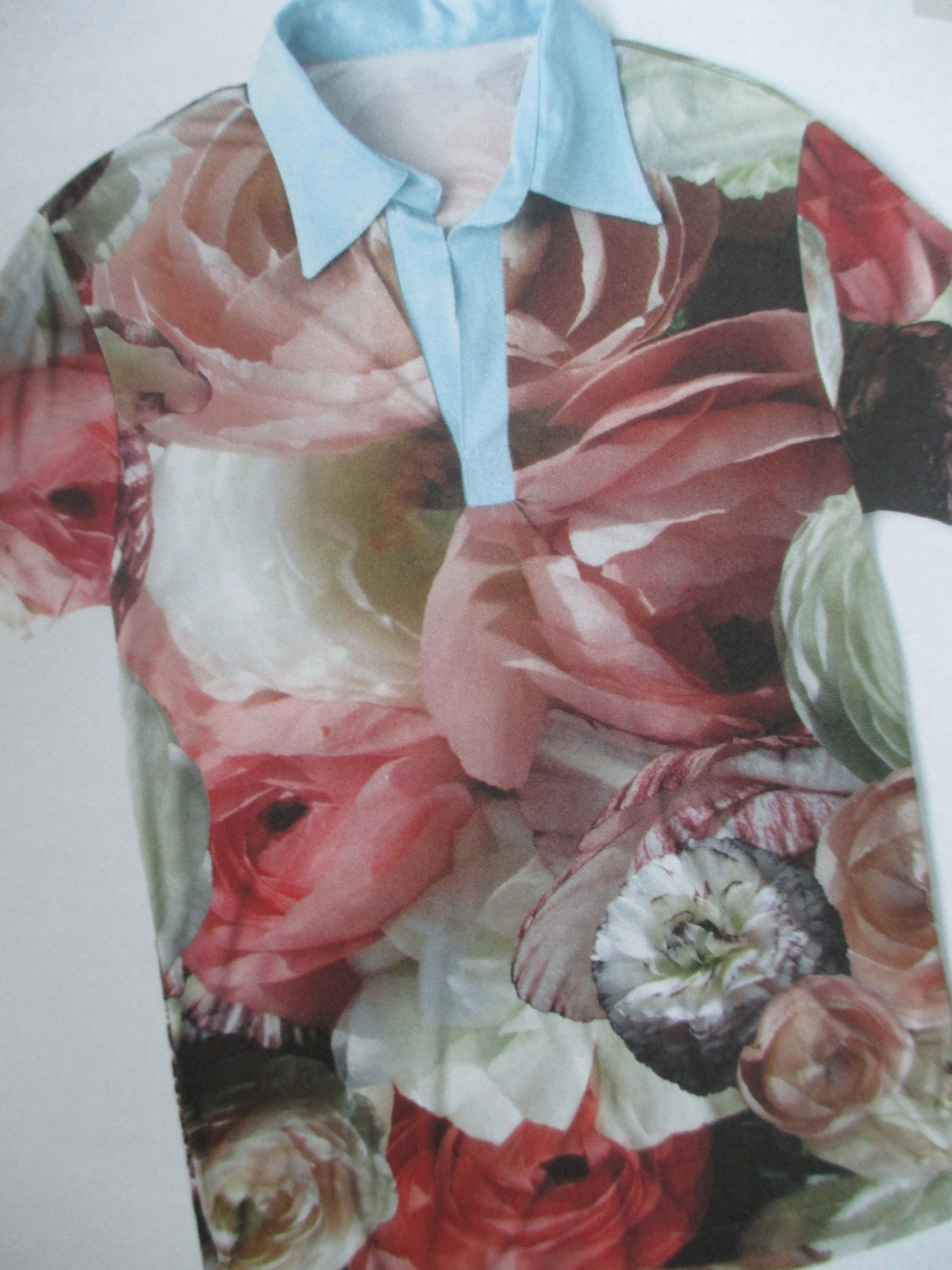 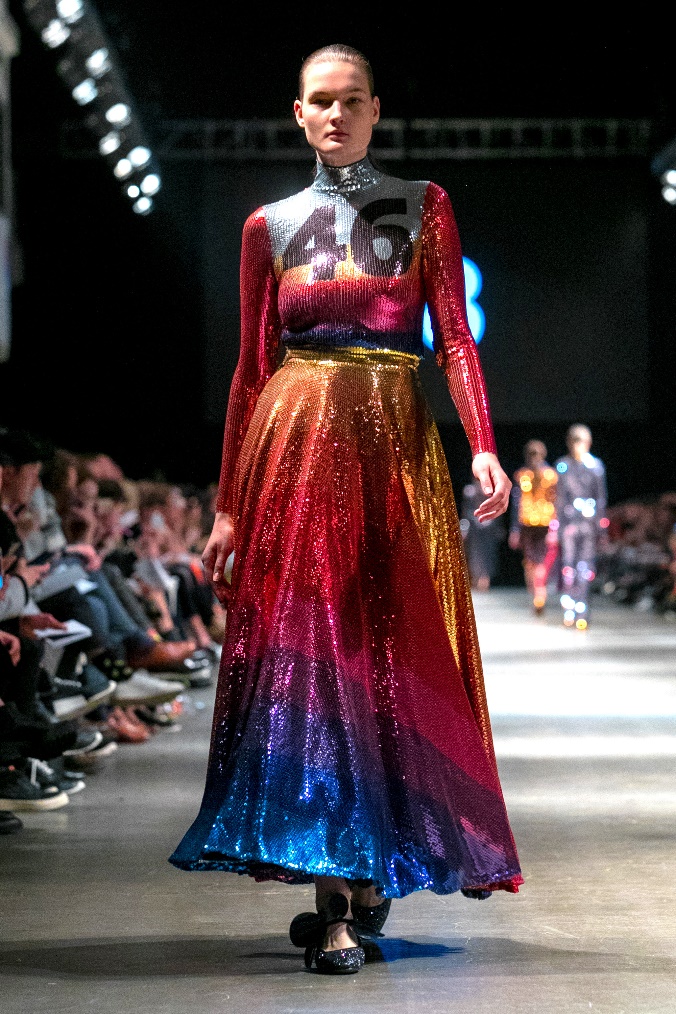 Digiprinting in happenings
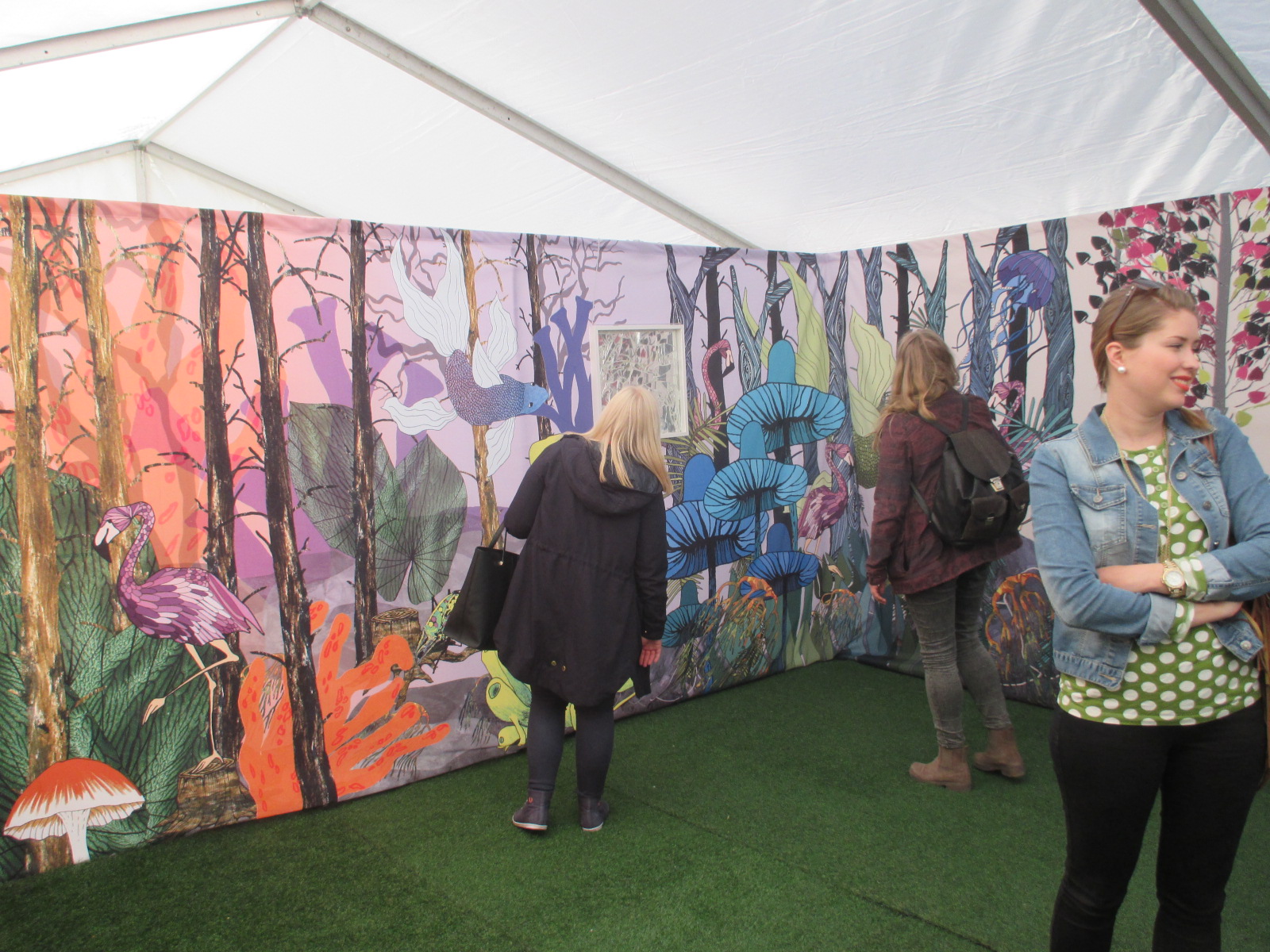 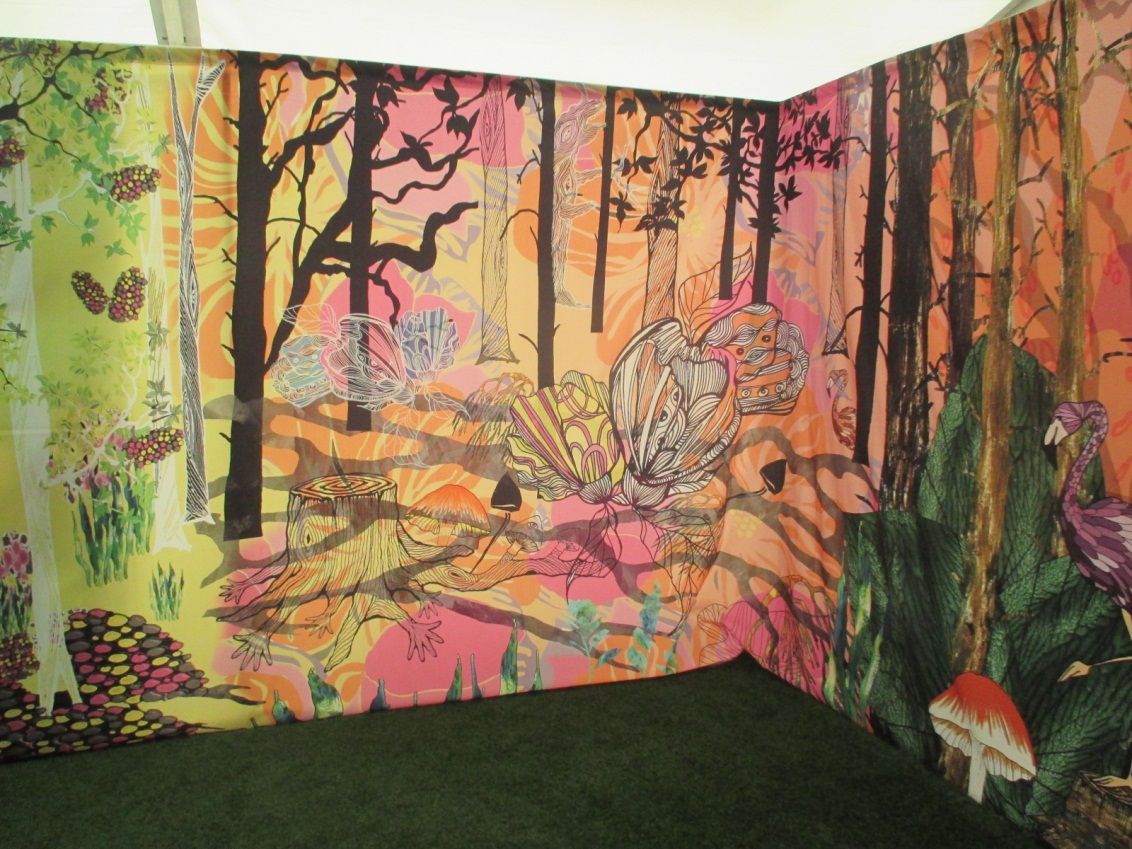 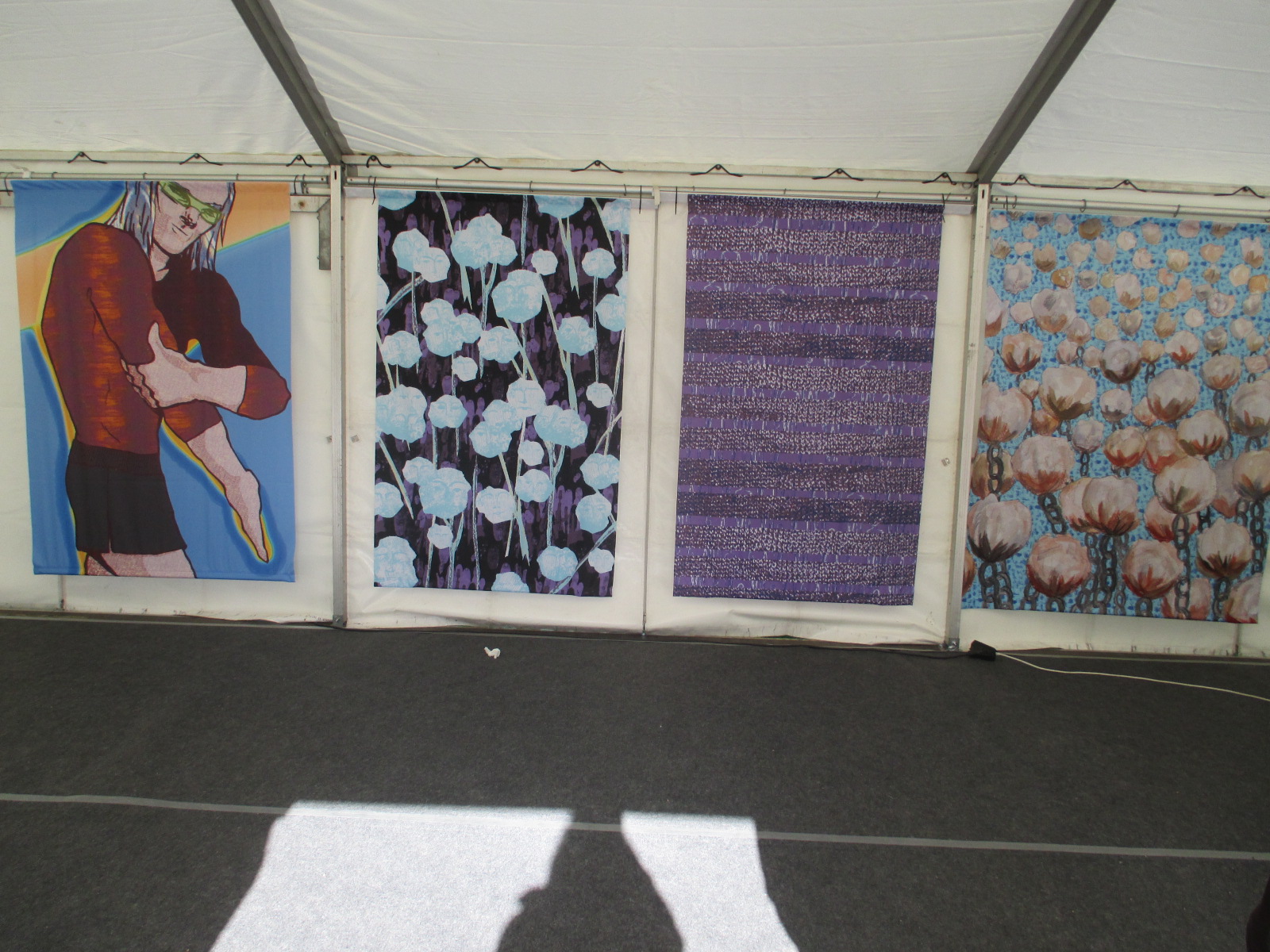 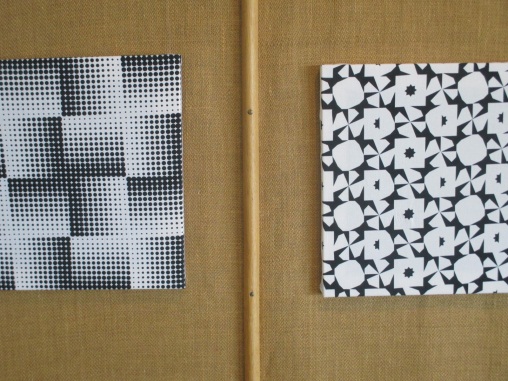 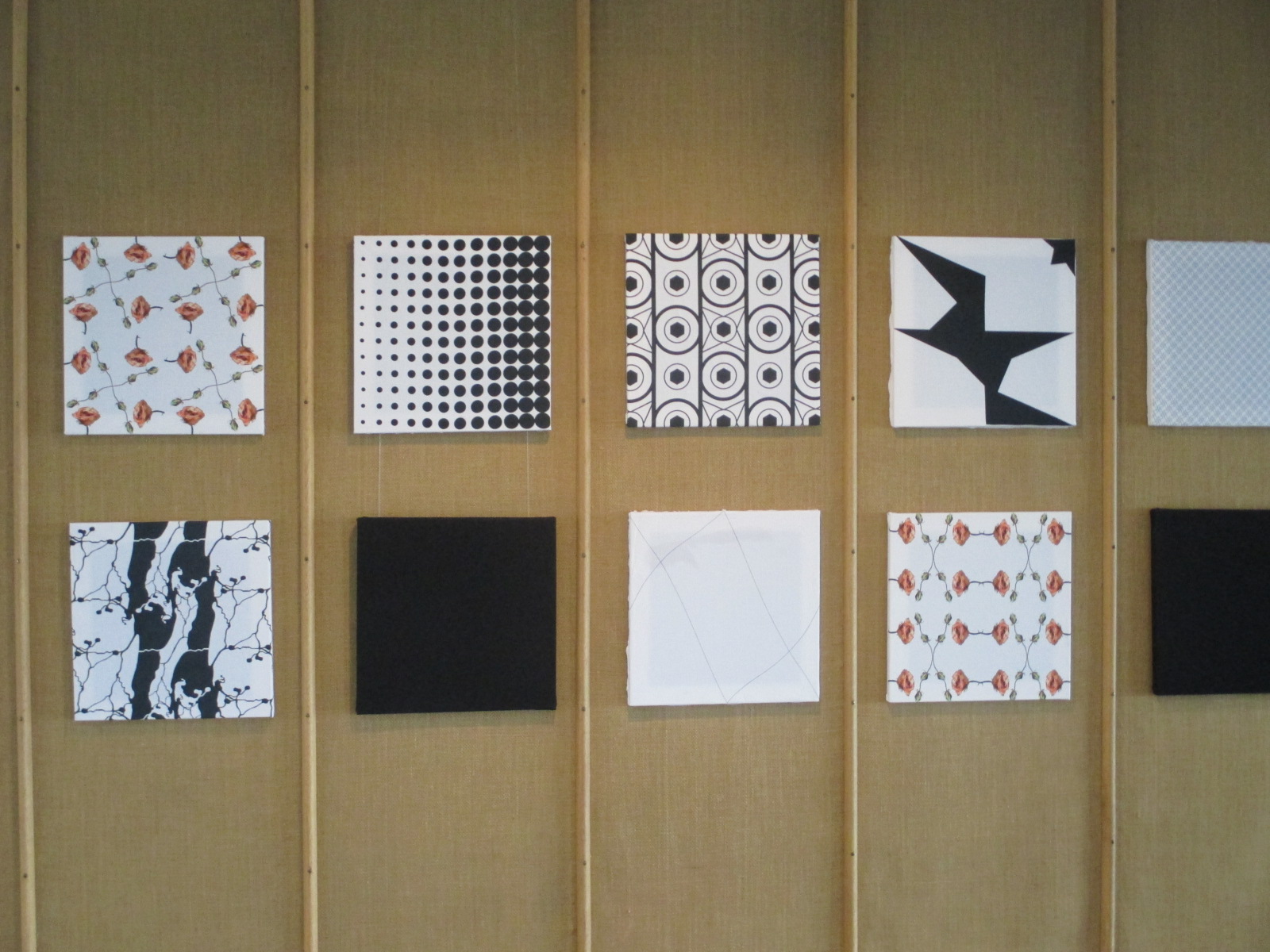 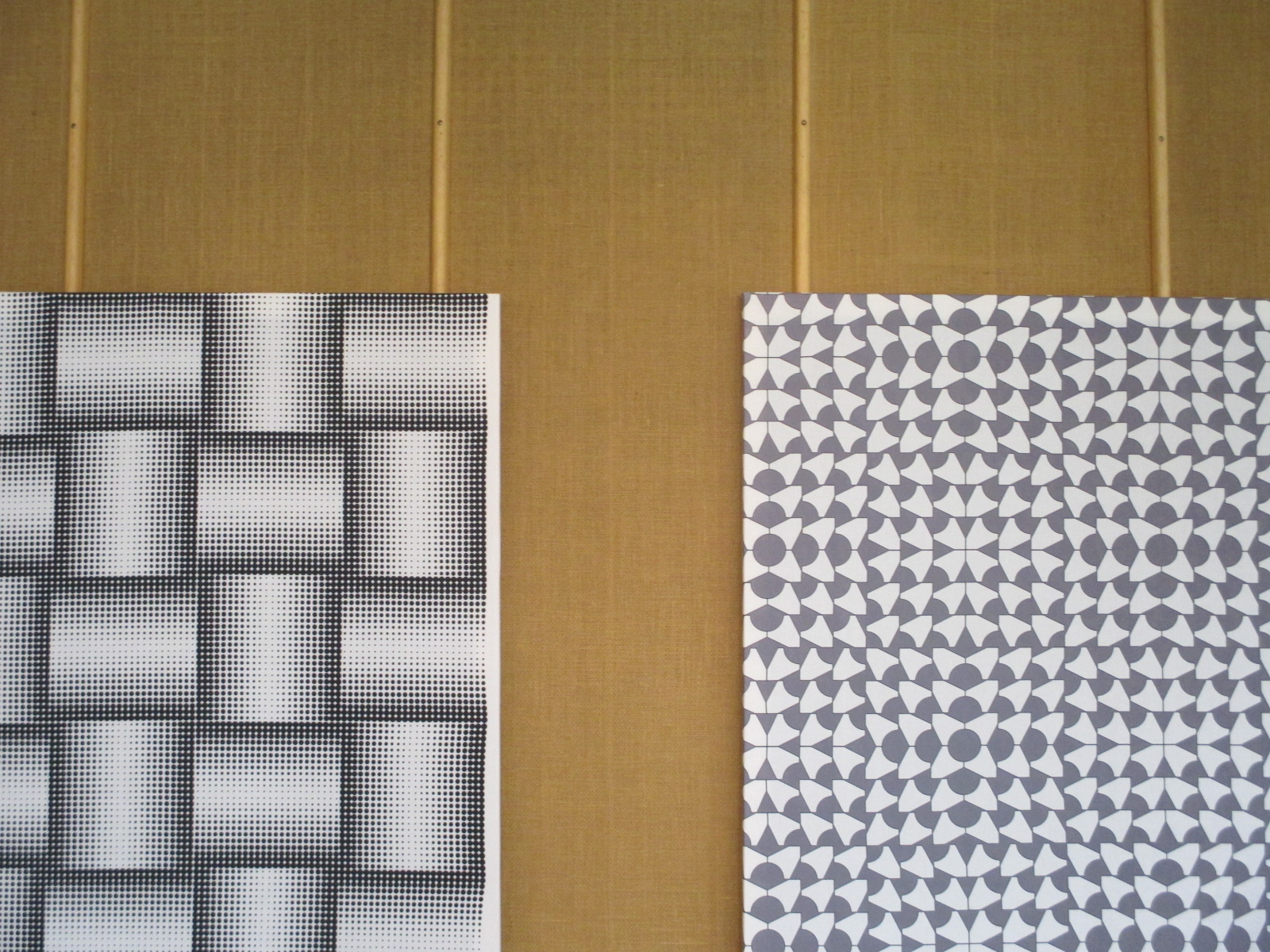 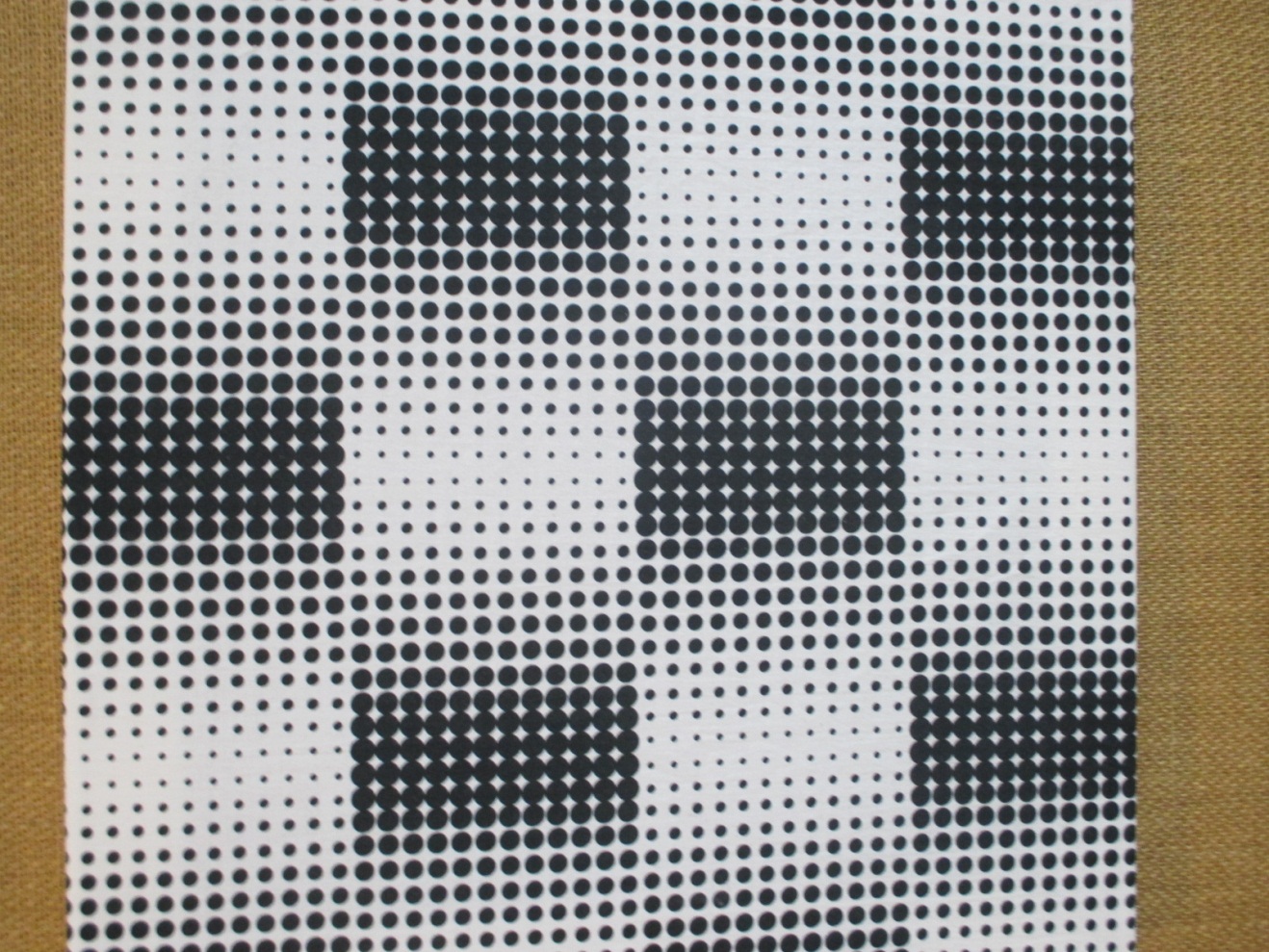